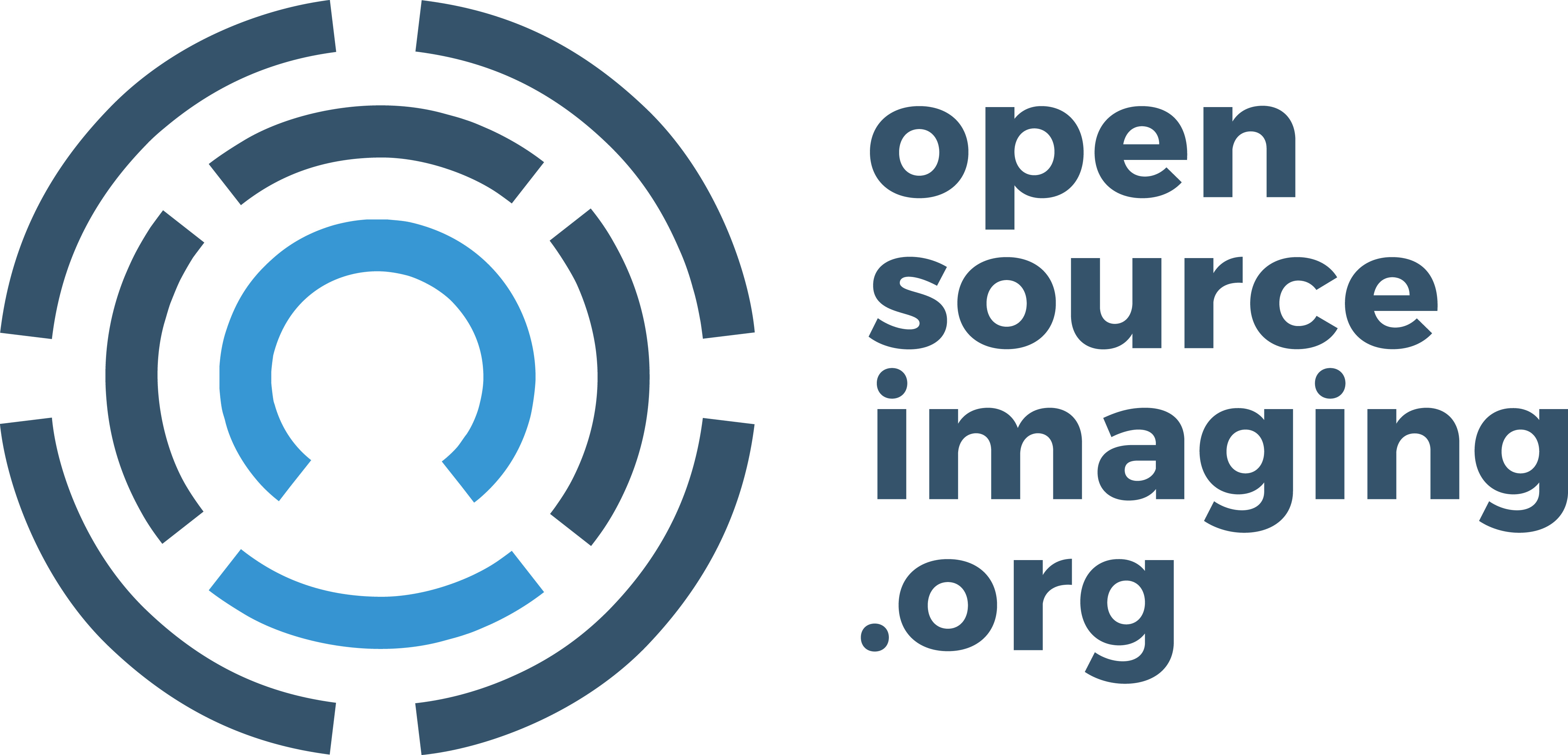 OSI² ONE Build Workshop
Lukas Winter1, lukas.winter@ptb.de
1Physikalisch-Technische Bundesanstalt (PTB), Berlin, Germany
OSI² ONE low-field MRI scanner
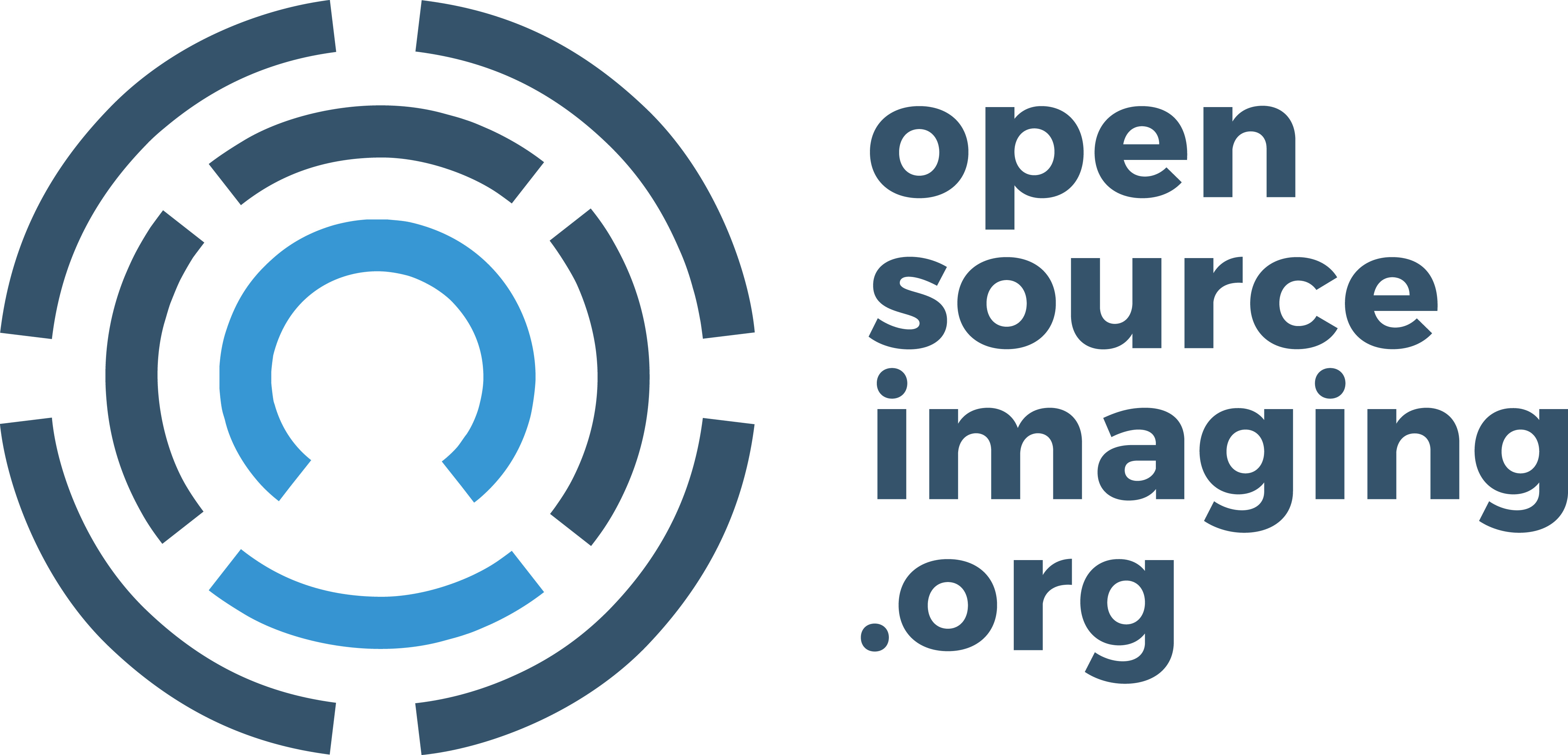 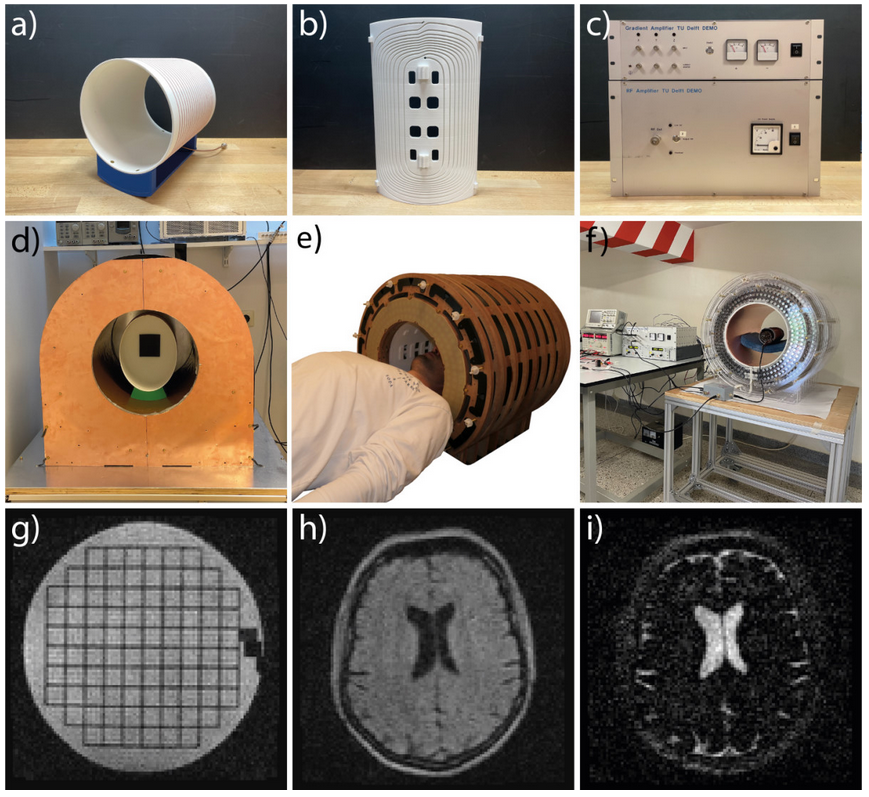 Head- and extremities
~20.000€ material costs, easy construction with low-cost machines
Portable system overall weight <150kg, standard power socket
B0≈50mT
Open-source hardware and software
Germany
Netherlands
Uganda
https://gitlab.com/osii
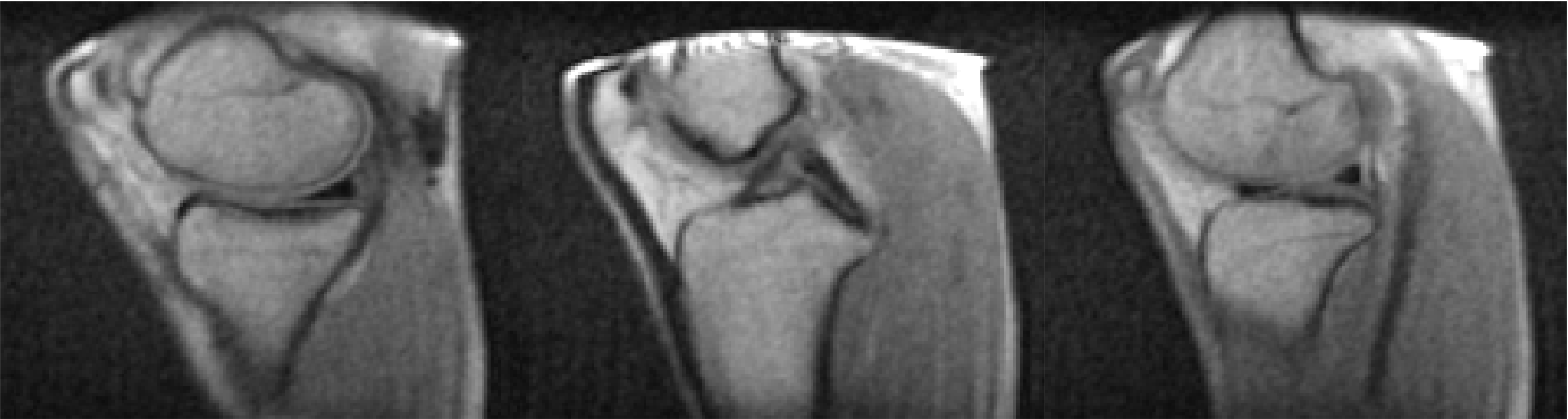 https://www.opensourceimaging.org/
2023-09-22
2
OSI² ONE Build Workshop, Berlin
[Speaker Notes: Available, accessible, appropriate and affordable]
OpenLab MedTec: Jan 2023 – Dez 2024
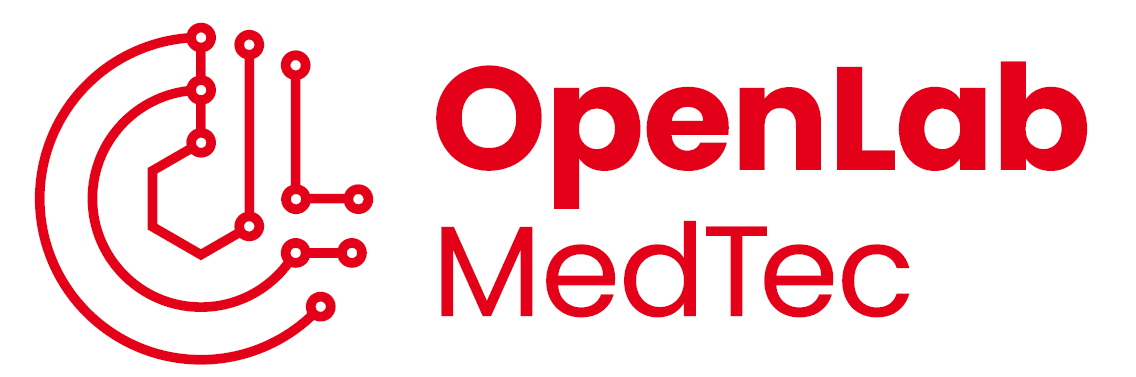 Open-source laboratory at the BwKh Hospital Hamburg
Development and rebuild of Open-source devices within the medical context
Optimization and construction of OSI² ONE
Knowledgetransfer over workshops and OpenLab days
Exploration of the concept: open-source medical technology
Networking: local with global, clinic with technology
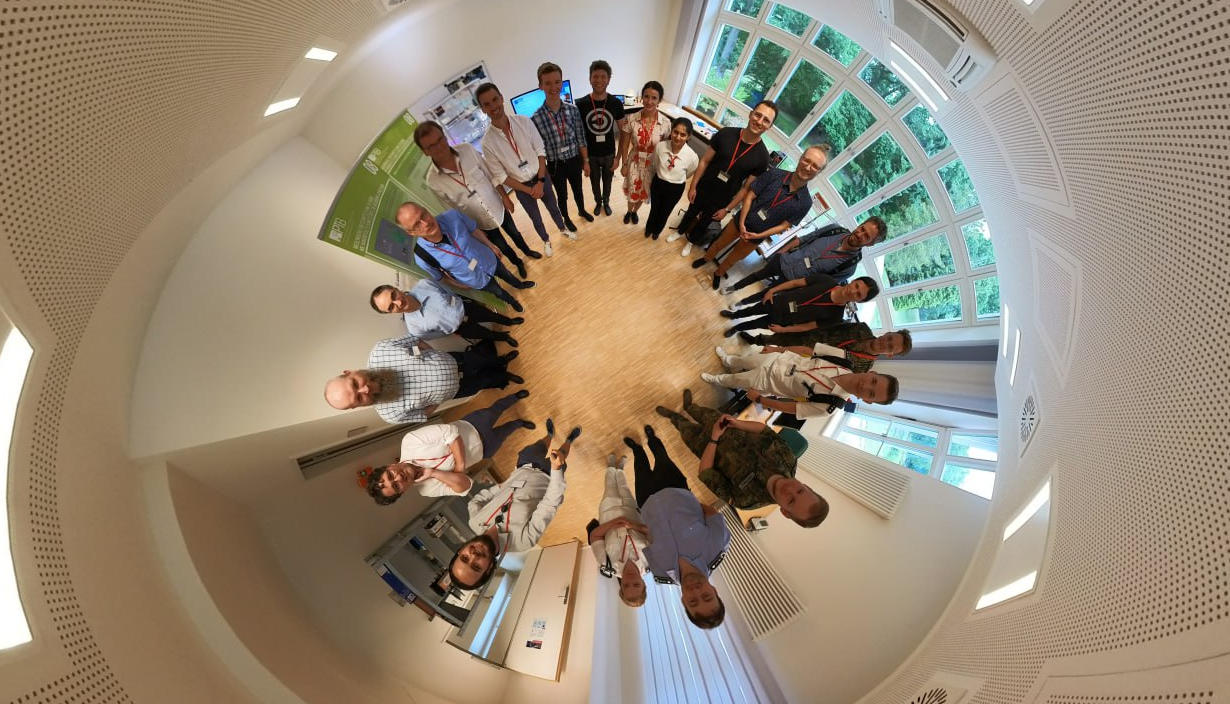 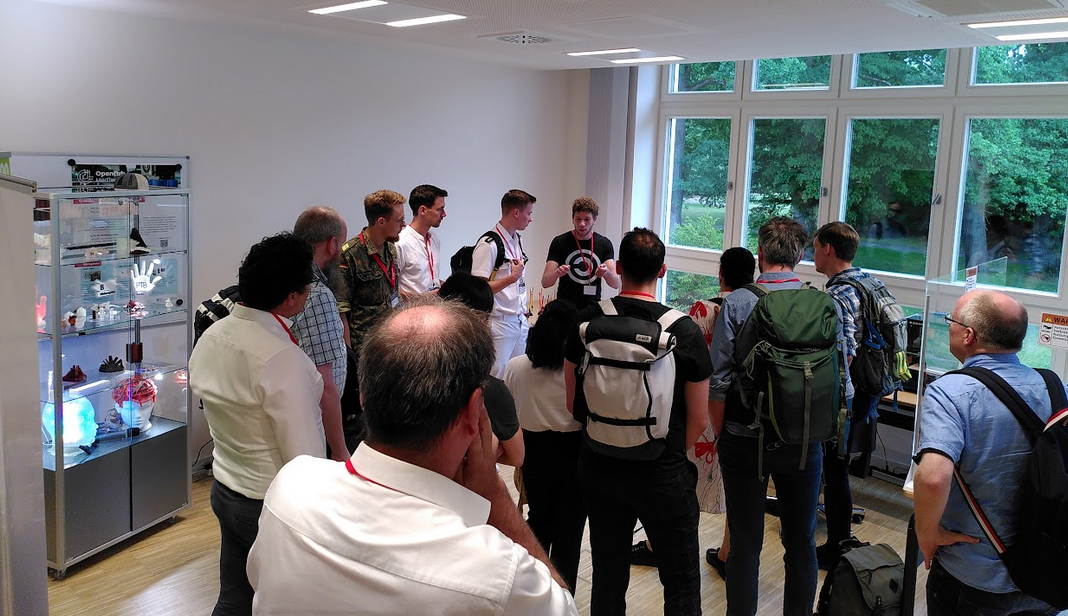 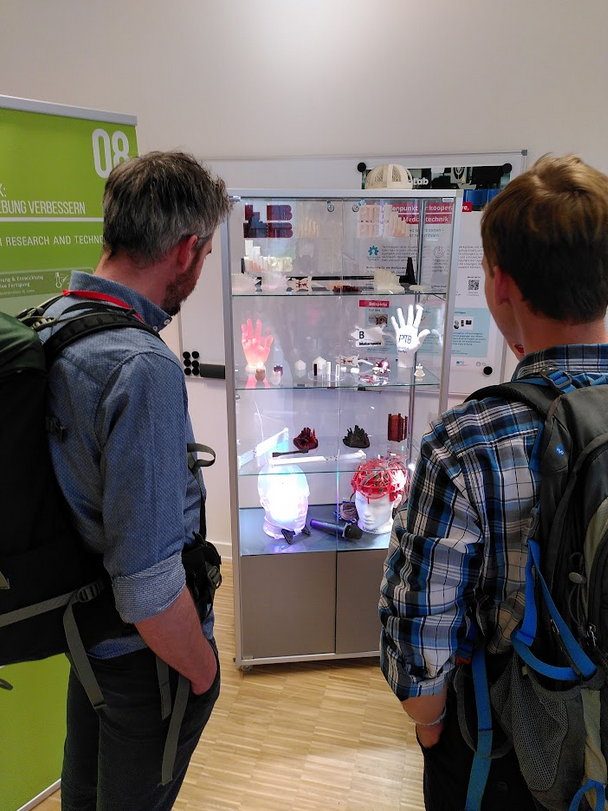 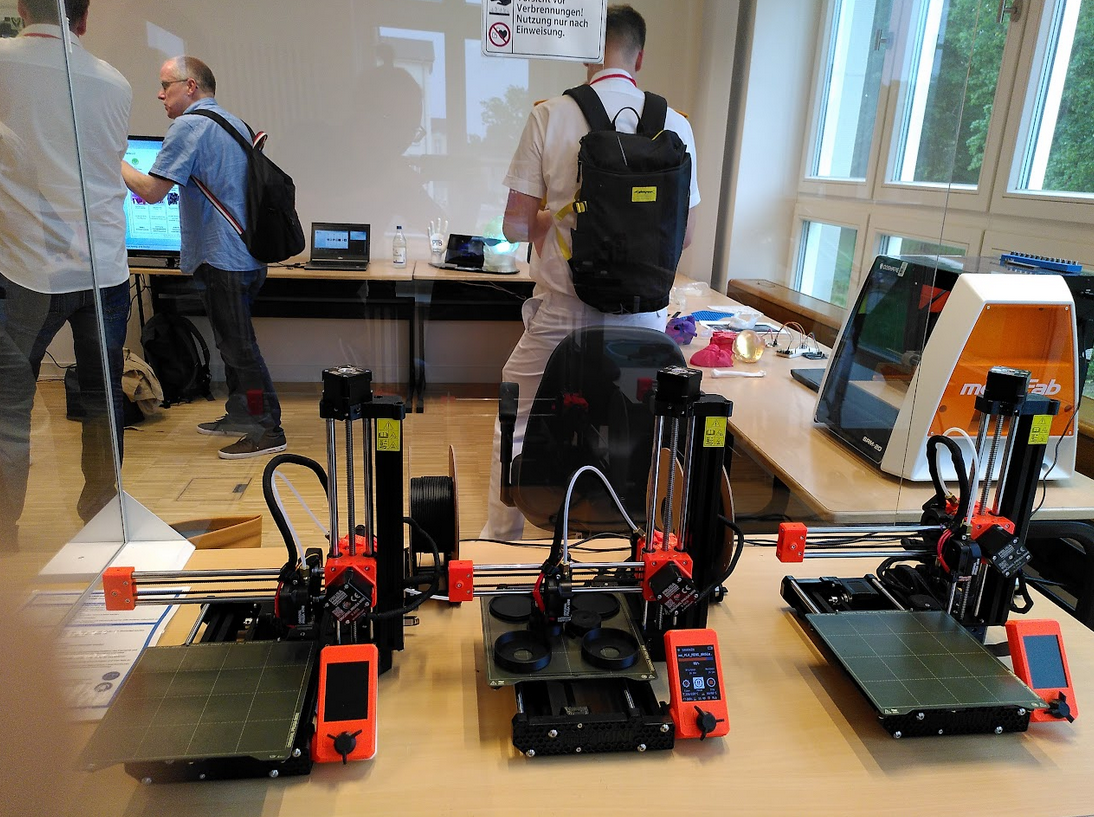 https://openlab.hamburg/en/openlabs/medtec/
2023-09-22
3
OSI² ONE Build Workshop, Berlin
A4IM Project – Start Sep 2023
3 reference MR scanners (B0=50mT)
Open-source software and hardware
Fully characterized (uncertainties etc.)
Comparison to commercial low-field systems (0.05-0.6T)
Novel sensor and deep-learning based image reconstruction
EU MDR 2017/745 Documentation
Documentation strategy of open-source medical hardware
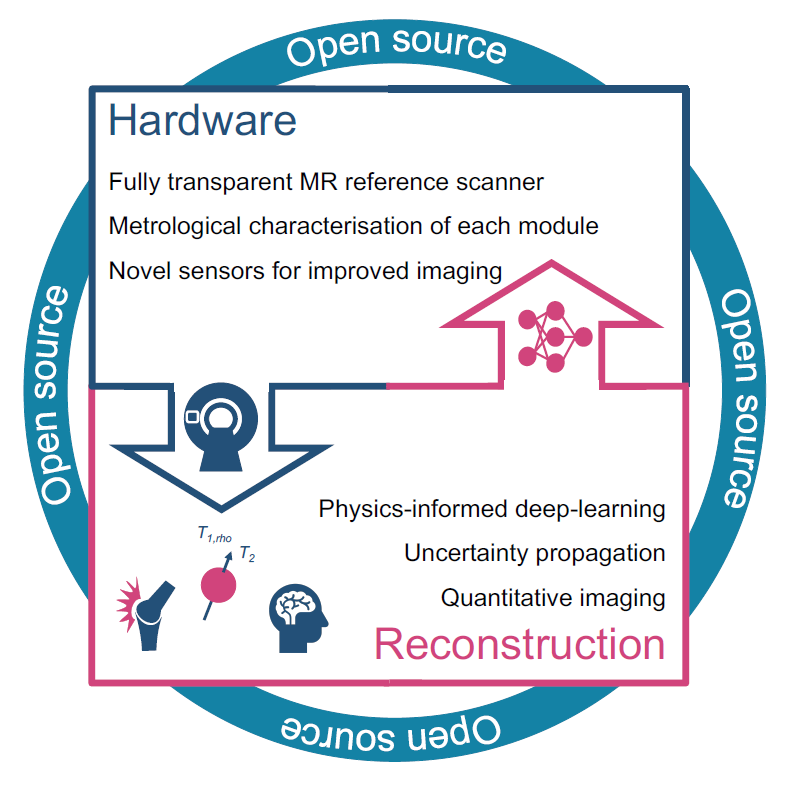 https://www.a4im.ptb.de/
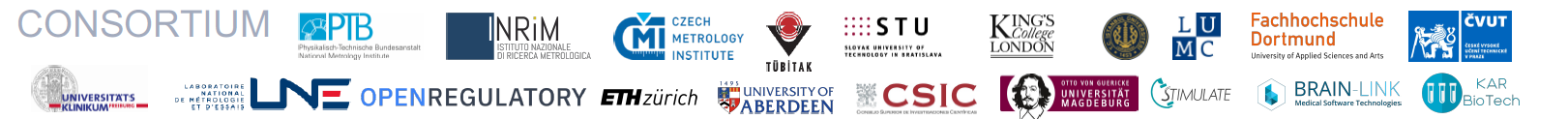 Contact: christoph.kolbitsch@ptb.de or lukas.winter@ptb.de
2023-09-22
4
OSI² ONE Build Workshop, Berlin
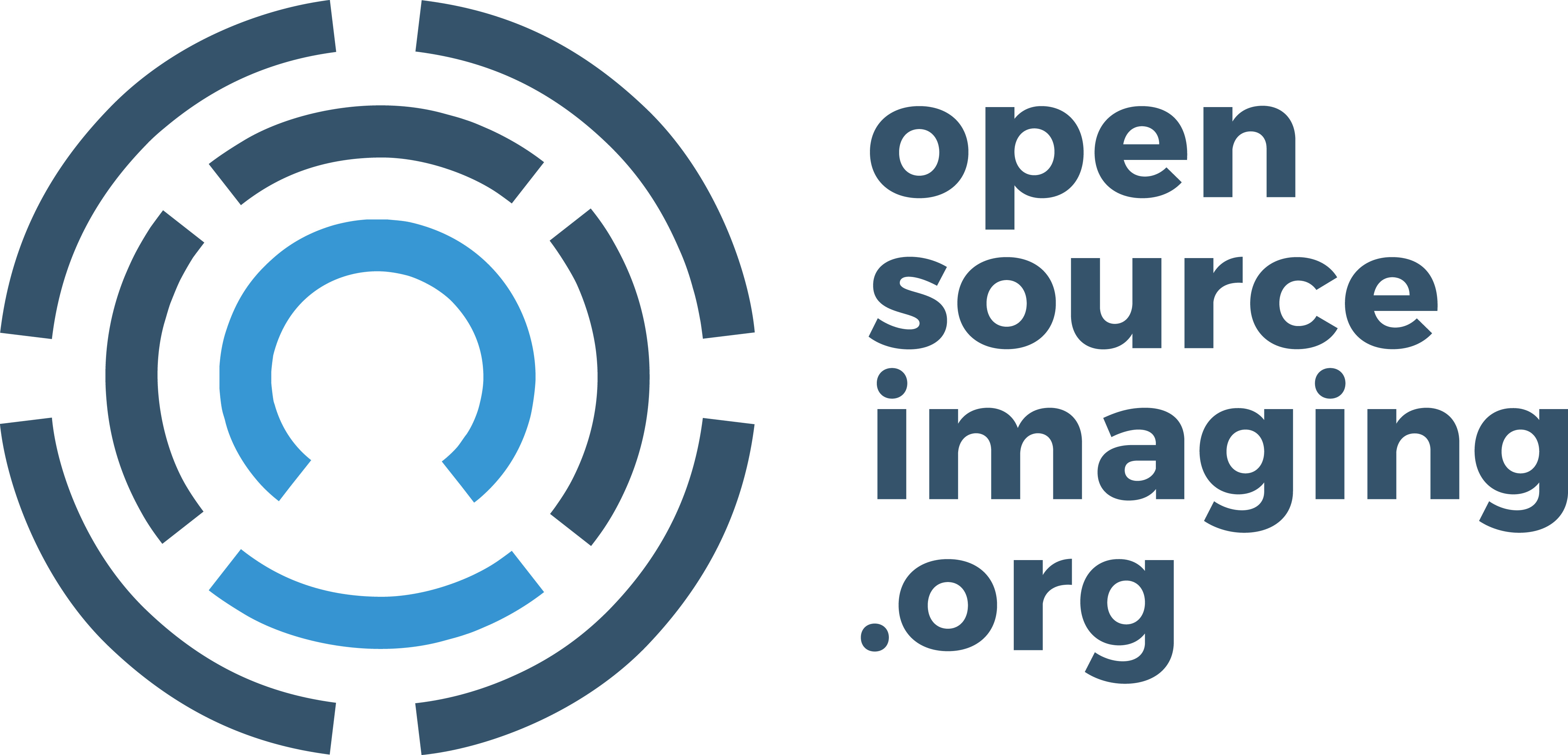 Thank you!
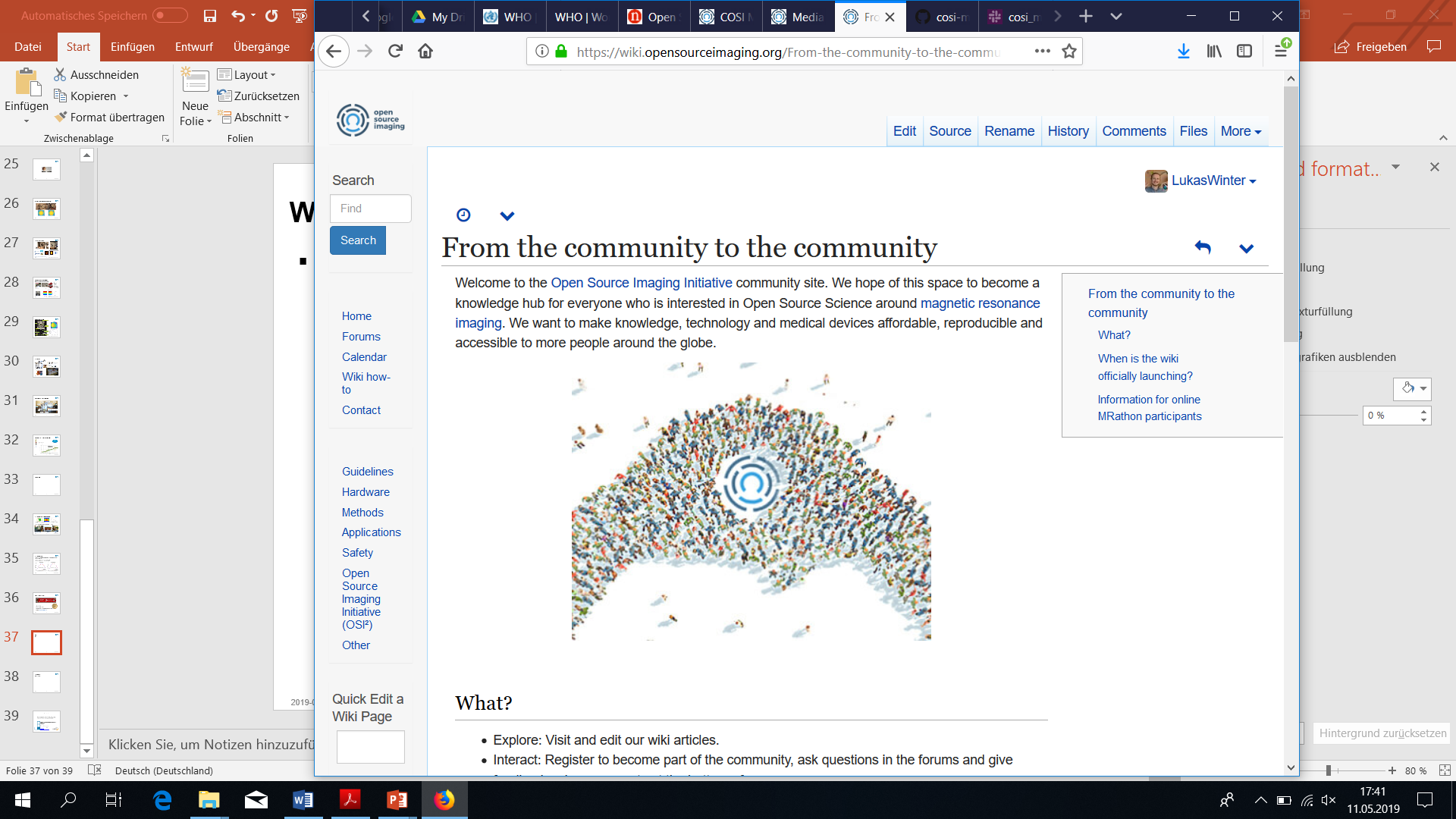 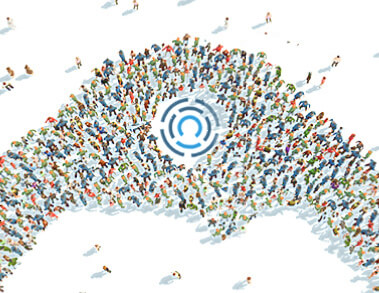 Acknowledgement
I would like to thank all the authors that are sharing their work open-source and all the supporters of the Open Source Imaging Initiative (OSI²).
 
The project (22HLT02 A4IM) has received funding from the European Partnership on Metrology, co-financed from the European Union’s Horizon Europe Research and Innovation Programme and by the Participating States. 
 
LW acknowledges funding from DTEC.Bw-Project “Fab City: Decentralized, digital production for urban value creation”.
2023-09-22
5
OSI² ONE Build Workshop, Berlin